Chemistry 120
Experiment 5 : Handbook and Graphing
Outline
CRC Handbook 
Graphing
By hand
Using a program
How do you use the Vernier graphing software given the following data?
Chromel-Alumel Thermocouple
What is the value of 
the slope?
y-intercept?
equation of the line?
y when x = 125?
What is the value of 
the slope?
y-intercept?
equation of the line?
P when T = 400. K?
What is wrong with this graph?
What is wrong with this graph?
No title
Graph does not use at least ¾ of page
No equation of linear line
No data table
No clearly defined data points
No descriptive label with units (if appropriate)
No defined scale on x and y axis
What is wrong with this graph?
These graphs show the data more clearly.
What is wrong with this graph?
Remember to scale your axis to convenient units.
What is wrong with this graph?
Remember to use a best fit straight line.  Do not connect the points unless directed otherwise.
What is wrong with this graph?
What is wrong with this graph?
Remember that linear graphs should include a best fit straight line and equation.
What is wrong with this graph?
What is wrong with this graph?
2 CO2 (g) ⇌ 2 CO (g) + O2 (g)  + heat
What is wrong with this graph?
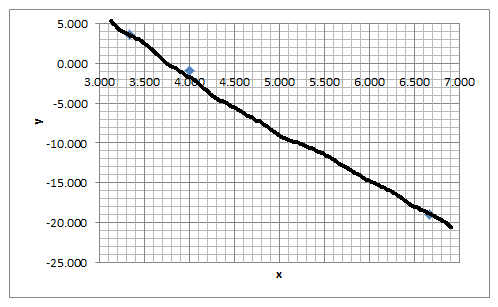 Remember to use descriptive labels, units, a title, and an equation.
What is wrong with this graph?
Remember to use at least ¾ of the page.
What is wrong with this graph?
For the function 1/q = 4p2 + 8 draw a linear graph for the values of p = 0 to p = 8